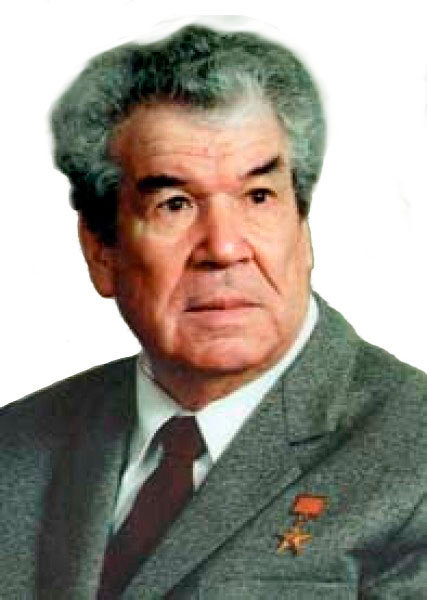 «В далеком         городе»

Мустай Карим